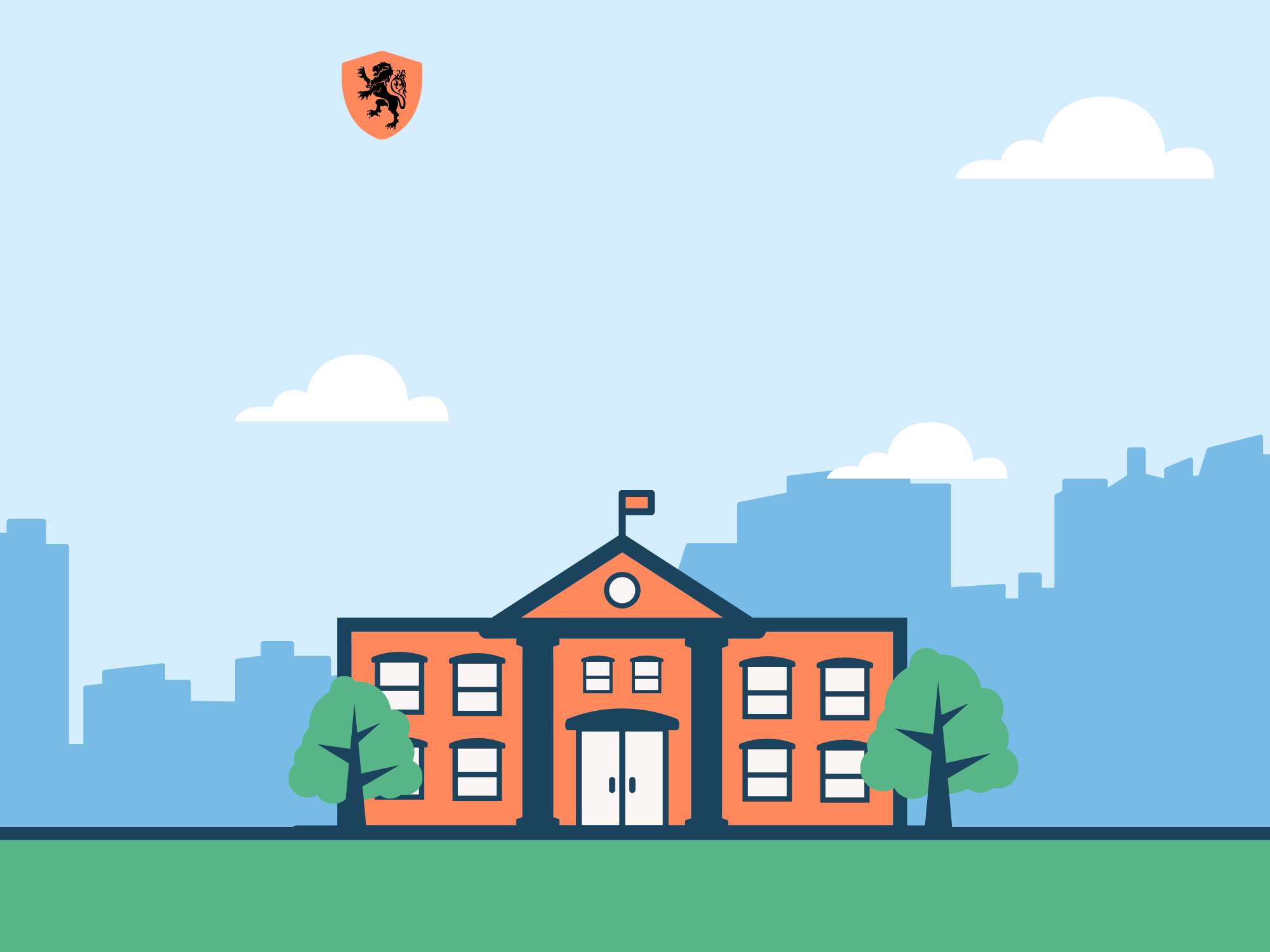 Trường
Chào mừng thầy cô 
và các em đến với tiết học
1
1
KHỞI ĐỘNG
Đọc câu chuyện sau và trả lời câu hỏi
Chiếc áo ấm - Bài học về sự chăm lo của Bác Hồ
Một đêm mùa đông năm 1951, gió bấc tràn về mang theo những hạt mưa lâm thâm làm cho khí trời càng thêm lạnh giá. Thung lũng bản Ty co mình lại trong yên giấc, trừ một ngôi nhà sàn nhỏ còn phát ra ánh sáng. Ở đây, Bác vẫn thức, vẫn làm việc khuya như bao đêm bình thường khác. Bỗng cánh cửa nhà sàn hé mở, bóng Bác hiện ra. Bác bước xuống cầu thang, đi thẳng về phía gốc cây, chỗ tôi đang đứng gác.
- Chú làm nhiệm vụ ở đây có phải không?
- Thưa Bác, vâng ạ!
- Chú không có áo mưa?
Tôi ngập ngừng nhưng mạnh dạn đáp:
- Dạ thưa Bác, cháu không có ạ!
Bác nhìn tôi từ đầu đến chân ái ngại:
- Gác đêm, có áo mưa, không ướt, đỡ lạnh hơn...
Sau đó, Bác từ từ đi vào nhà, dáng suy nghĩ...
Một tuần sau, anh Bảy cùng mấy người nữa đem đến cho chúng tôi 12 chiếc áo dạ dài chiến lợi phẩm. Anh nói:
- Bác bảo phải cố gắng tìm áo mưa cho anh em. Hôm nay có mấy chiếc áo này, chúng tôi mang lại cho các đồng chí. Được một chiếc áo như thế này là một điều quý, nhưng đối với chúng tôi còn quý giá và hạnh phúc hơn khi Bác trực tiếp chăm lo, săn sóc với cả tấm lòng yêu thương của một người cha.Sáng hôm sau, tôi mặc chiếc áo mới nhận được đến gác nơi Bác làm việc. Thấy tôi, Bác cười và khen:
 - Hôm nay chú có áo mới rồi.
- Dạ thưa Bác, đây là áo anh Bảy đem đến cho tiểu đội chúng cháu mỗi người một chiếc áo.
Nghe tôi thưa lại, Bác rất vui. Bác ân cần dặn dò thêm:
- Trời lạnh, chú cần giữ gìn sức khỏe và cố gắng làm tốt công tác.
Dặn dò xong, Bác trở lại ngôi nhà sàn để làm việc. Lòng tôi xiết bao xúc động. Bác đã dành áo ấm cho chúng tôi trong lúc Bác chỉ mặc một chiếc áo bông mỏng đã cũ. Đáng lẽ chúng tôi phải chăm lo cho Bác nhiều hơn, còn Bác, Bác lại lo nghĩ đến chúng tôi nhiều quá.
 Từ đấy, chúng tôi cũng trân trọng giữ gìn chiếc áo Bác cho như giữ lấy hơi ấm của Bác. Hơi ấm ấy đã truyền thêm cho chúng tôi sức mạnh trong mỗi chặng đường công tác.
Câu chuyện này tả lại tình yêu thương ân cần của Bác dành cho những cán bộ phục vụ quanh mình. Dù bận trăm công nghìn việc, nhưng khi thấy người chiến sĩ cảnh vệ canh gác dưới chân lán bị ướt và lạnh, Bác đã đôn đốc quân nhanh chóng tìm áo ấm cho các anh. Chỉ một chiếc áo nhưng đã làm ấm cơ thể, ấm lòng anh chiến sĩ và hàng triệu triệu con tim người Việt.
1/ Chia sẻ những điều học tập và cảm xúc về các câu chuyện đó
2/ Qua câu chuyện cùng những hiểu biết của bản thân em hãy cho biết Bác Hồ là người như thế nào?
Giàu tình cảm, quan tâm, ân cần, giản dị, tiết kiệm, gần gũi với mọi người, dũng cảm, có chí lớn, ...
5
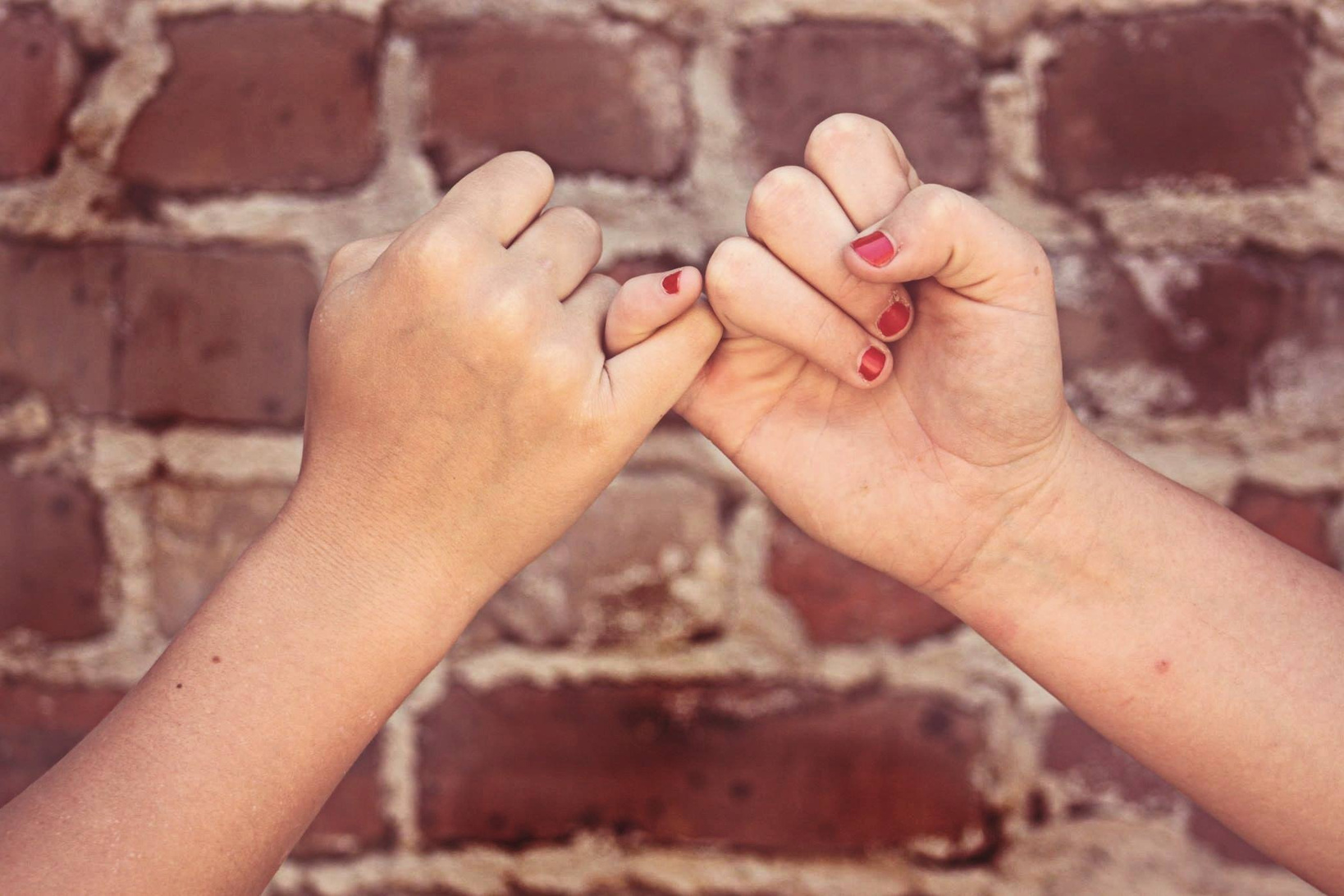 TUẦN 5:
ĐẶC TÍNH ĐẶC TRƯNG CỦA EM
6
[Speaker Notes: https://pixabay.com/en/macbook-apple-imac-computer-screen-606763/]
NỘI DUNG BÀI HỌC
1
2
Tìm hiểu đức tính đặc trưng
Nhận diện và giới thiệu đức tính đặc trưng của em
KHÁM PHÁ
8
1. Tìm hiểu về đức tính đặc trưng
Hà là một bạn gái giàu tình cảm, dễ xúc động. Hà luôn quan tâm, chia sẽ và giúp đỡ những người xung quanh
Tiến không bao giờ nói dối và chưa từng quay cóp trong học tập. Tiến từ chối nhận những gì mà tự cảm thấy mình không xứng đáng.
Phương luôn tươi cười với mọi người. Bạn luôn sẵn sàng giúp đỡ những người gặp khó khăn khi người khác góp ý hay phê bình, Phương cũng đều cảm ơn và hứa rút kinh nghiệm.
Nhận biết đức tính đặc trưng của từng bạn trong các trường hợp dưới đây
9
1/ Xác định các cụm từ mang tính cốt lõi nói lên đức tính đặc trưng của từng bạn trong mỗi trường hợp.
Hà là một bạn gái giàu tình cảm, dễ xúc động. Hà luôn quan tâm, chia sẻ và giúp đỡ những người xung quanh
Tiến không bao giờ nói dối và chưa từng quay cóp trong học tập. Tiến từ chối nhận những gì mà tự cảm thấy mình không xứng đáng.
Phương luôn tươi cười với mọi người. Bạn luôn sẵn sàng giúp đỡ những người gặp khó khăn, khi người khác góp ý hay phê bình, Phương cũng đều cảm ơn và hứa rút kinh nghiệm.
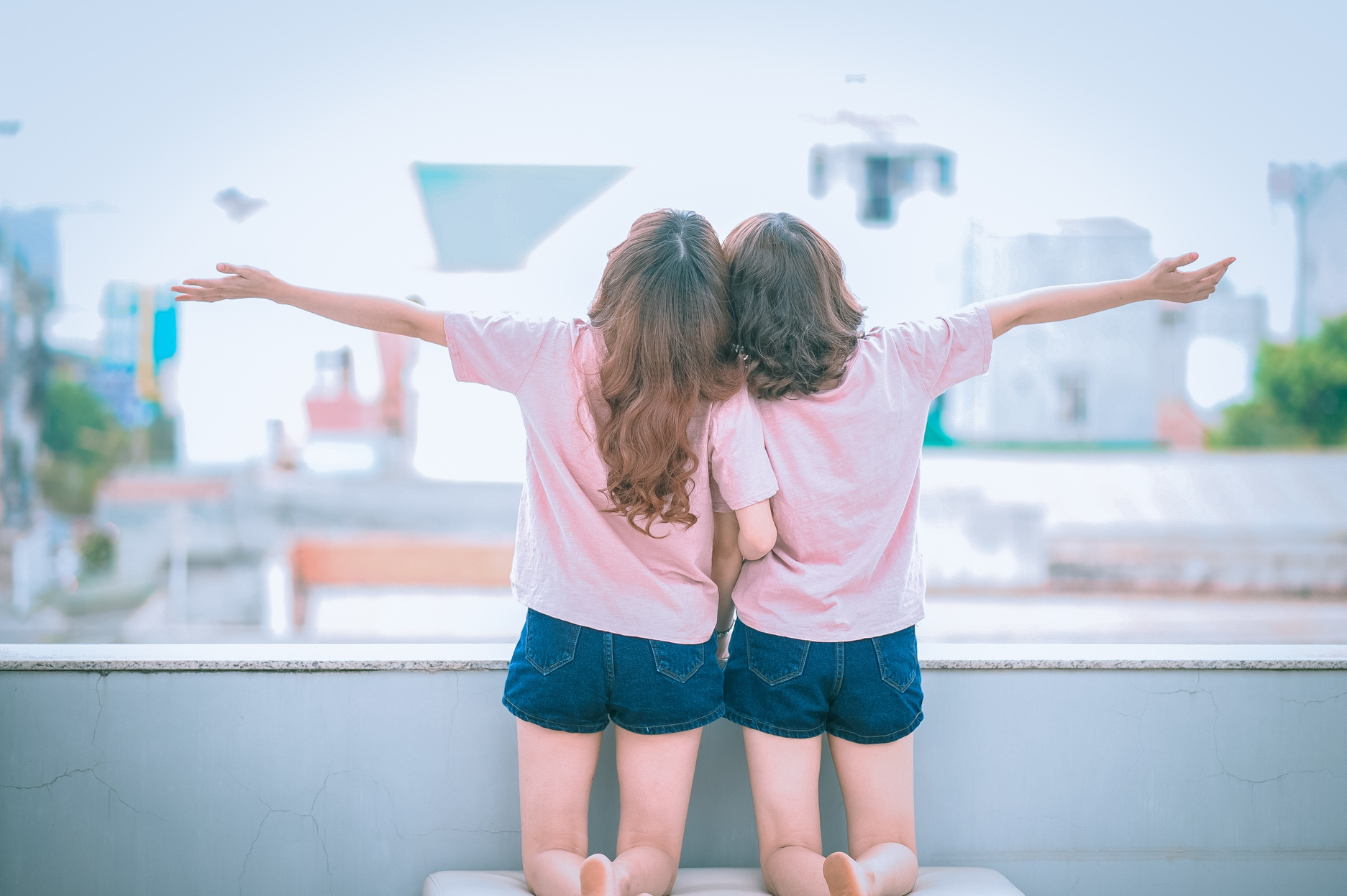 Hà
Hà là người giàu tình cảm, hay quan tâm, giúp đỡ người khác, thương người.
Tiến là người thẳng thắng và trung thực.
Tiến
Phương là người hòa đồng biết lắng nghe và chia sẻ, có tấm lòng thương người.
Phương
[Speaker Notes: https://pixabay.com/en/skyscraper-glass-facade-offices-418189]
Đức tính đặc trưng của một con người là gì?
Làm thế nào để xác định đức tính đặc trưng của một người?
Là điểm tốt nối bật nhất của một con người. Nó thể hiện qua thái độ, hành vi, hành động tự giác, cách ứng xử của người đó.
Để xác định được đức tính đặc trưng của mỗi người, cần phải dựa vào thái độ, hành vi tích cực, hành động tự giác, cách ứng xử ổn định của người đó trong các tình huống hằng ngày.
LUYỆN TẬP
13
2. Nhận diện và giới thiệu đức tính đặc trưng của em
Nhận diện và giới thiệu được đức tính đặc trưng của bản thân
Xác định đức tính đặc trưng của bản thân
Khi giải quyết vấn đề nào đó với mọi người xung quanh, thái độ của em như thế nào?
Em thường có hành vi ứng xử với mọi người trong cuộc sống như thế nào?
Giới thiệu đức tính đặc trưng bản thân và nêu rõ điều em thích hoặc tự hào về đức tính đặc trưng của em.
Em có tự giác tham gia các hoạt động thiện nguyện và hoạt động cộng đồng không?
Tạo lập vườn hoa đẹp của lớp
Viết những đức tính đặc trưng của em vào bông hoa được cắt từ giấy màu rồi đính lên bảng để tạo ra vườn hoa đẹp của lớp.
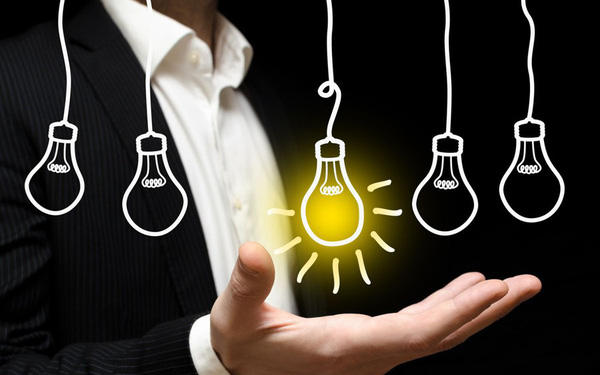 15
VẬN DỤNG
16
Lập và thực hiện được kế hoạch rèn luyện những đức tính cần thiết cho bản thân.
[Speaker Notes: https://pixabay.com/en/winning-motivation-succeed-man-1529402]
Lập kế hoạch rèn luyện những đức tính cần thiết cho bản thân theo mẫu gợi ý:
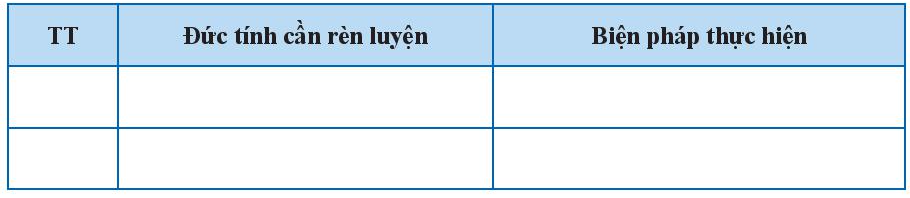 HƯỚNG DẪN VỀ NHÀ
19
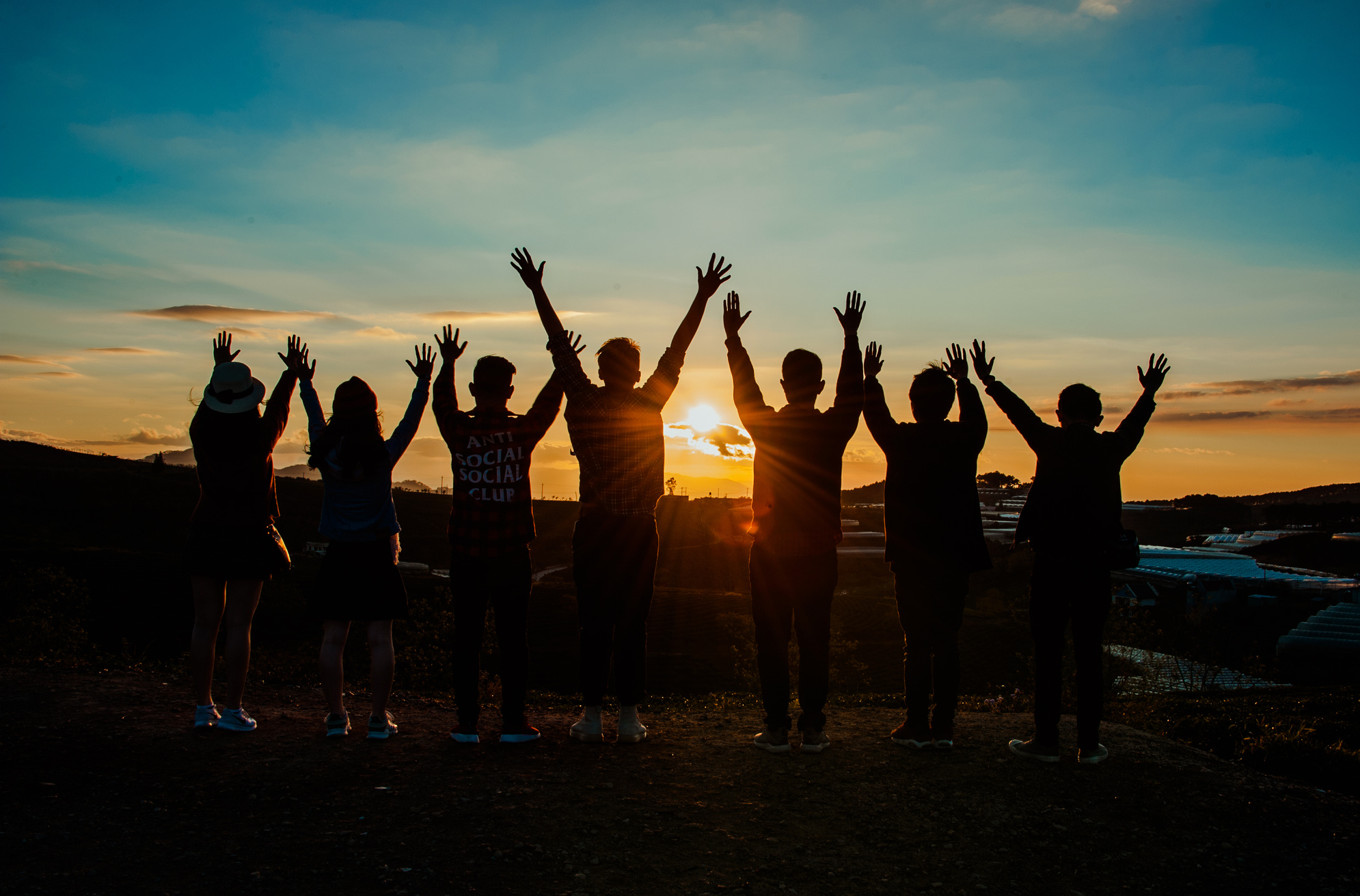 Chuẩn bị tiết: sinh hoạt lớp
(Đức tính đặc trưng của bạn, của tôi
- Sơ kết tuần
- Biết được đức tính đặc trưng của các bạn trong lớp để có thể đoán đúng được tên bạn;
- Thể hiện được tình cảm quý trọng đối với cô và các bạn nữ nhân ngày Phụ nữ Việt Nam 20-10 qua biểu diễn các tiết mục văn nghệ.
20
Cảm ơn thầy cô 
và các em đã chú ý lắng nghe
FGST
[Speaker Notes: You can safely remove this slide. This slide design was provided by Free Google Slides Templates – You can download more templates, shapes and elements for PowerPoint from http://freegoogleslidestemplates.com]